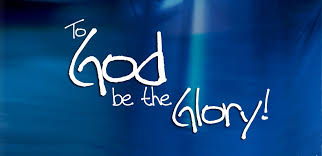 WHAT IS OUR MISSION?
WHY DO WE EXIST?
WHAT IS OUR CHURCH MEMBERSHIP ALL ABOUT?
Eph 3:20-21   Now to him who is able to do immeasurably more than all we ask or imagine, according to his power that is at work within us, 21 to him be glory in the church and in Christ Jesus throughout all generations, for ever and ever! Amen.
WHAT IS OUR MISSION?
TO GLORIFY GOD
WHY DO WE EXIST?
WHAT IS OUR MEMBERSHIP ALL ABOUT?
TO GLORIFY GOD
TO GLORIFY GOD
Eph 3:20-21   Now to him who is able to do immeasurably more than all we ask or imagine, according to his power that is at work within us, 21 to him be glory in the church and in Christ Jesus throughout all generations, for ever and ever! Amen.
WAYS WE GLORIFY GOD
1.  WE MUST PERFORM THE WORK GOD                                 HAS GIVEN US
John 17:4-5  I have brought you glory on earth by completing the work you gave me to do.
WHAT WORK HAS GOD GIVEN US?
1 Tim 3:15-16   if I am delayed, you will know how people ought to conduct themselves in God's household, which is the church of the living God, the pillar and foundation of the truth.
1.  WE MUST PERFORM THE WORK GOD                                 HAS GIVEN US
Social concerns
Welfare initiatives
Political agendas
Educational reform
Recreational activities
Entertainment venues
NOTHING 
BASICALLY WRONG WITH THESE
1.  WE MUST PERFORM THE WORK GOD                                 HAS GIVEN US
Social concerns
Welfare initiatives
Political agendas
Educational reform
Recreational activities
Entertainment venues
DO THESE THINGS GLORIFY GOD?
THEY ALL COULD BE USED TO GOD’S GLORY
1.  WE MUST PERFORM THE WORK GOD                                 HAS GIVEN US
EVERYTHING WE DO MUST BE DONE TO GOD’S GLORY
1 Cor 10:31  So whether you eat or drink or whatever you do, do it all for the glory of God.
1.  WE MUST PERFORM THE WORK GOD                                 HAS GIVEN US
EVERYTHING WE DO MUST BE DONE TO GOD’S GLORY
1 Cor 10:31  So whether you eat or drink or whatever you do, do it all for the glory of God.
1.  WE MUST PERFORM THE WORK GOD                                 HAS GIVEN US
EVERYTHING WE DO MUST BE DONE TO GOD’S GLORY
1 Cor 10:31  So whether you eat or drink or whatever you do, do it all for the glory of God.
WE CAN GLORIFY GOD BY EATING AND DRINKING?

WHATEVER WE DO – IS TO BE DONE FOR GOD’S GLORY?
1.  WE MUST PERFORM THE WORK GOD                                 HAS GIVEN US
EVERYTHING WE DO MUST BE DONE TO GOD’S GLORY
CAN WE GLORIFY GOD ON OUR JOB?
CAN WE GLORIFY GOD AT A RESTAURANT?
CAN WE GLORIFY GOD IN OUR NEIGHBORHOOD?
CAN WE GLORIFY GOD AT WALMART?
CAN OUR ACTIONS UNDER ANY CIRCUMSTANCES NOT HONOR GOD?
WHAT WILL THE SKYVIEW CHURCH LOOK LIKE WHEN WE ARE GLORIFYING GOD BY DOING GOD’S WORK?
FIRST & 
FORMOST-
WE WILL 
BE 
HOLDING 
UP JESUS
IN OUR
LIVES
Teaching & working to get the Gospel out                                                           
Members will be inviting people to worship                                                          
We will be equipping ourselves to teach the Gospel                                                   
We will give God thanks and praise for everything                                            
We will honor God in everything we do
2.  WE WILL TEACH THE FATHER’S WILL
John 7:16-18  Jesus answered, "My teaching is not my own. It comes from him who sent me. 17 If anyone chooses to do God's will, he will find out whether my teaching comes from God or whether I speak on my own. 18 He who speaks on his own does so to gain honor for himself, but he who works for the honor of the one who sent him is a man of truth;
2.  WE WILL TEACH THE FATHER’S WILL
John 7:16-18  Jesus answered, "My teaching is not my own. It comes from him who sent me. 17 If anyone chooses to do God's will, he will find out whether my teaching comes from God or whether I speak on my own. 18 He who speaks on his own does so to gain honor for himself, but he who works for the honor of the one who sent him is a man of truth;
JESUS DID NOT SEEK HIS OWN GLORY
HE SOUGHT TO GAIN HONOR FOR GOD
2.  WE WILL TEACH THE FATHER’S WILL
WE CANNOT  “WEIGH IN”  WITH OUR OPINIONS

WE MUST GO TO THE “BOOK”

WE MUST PROVIDE “BOOK, CHAPTER, & VERSE ”  FOR ALL THAT WE DO & TEACH

WE MUST REJECT THE  “TRADITONS” OF MEN

MOST DIVISION IN THE CHURCH COMES FROM MAN’S TRADITIONS
2.  WE WILL TEACH THE FATHER’S WILL
WE NEED TO USE CAUTION THAT OUR METHOD OF TEACHING DOES NOT DRIVE PEOPLE AWAY RATHER THAN CONVERT THEM

WE OFTEN MAKE THE MISTAKE OF “COMING ON” TOO STRONG IN OUR APPROACH

WE CAN TURN PEOPLE OFF BY OUR METHOD OF EVANGELISM
WHAT WILL THE SKYVIEW CHURCH LOOK LIKE WHEN WE ARE GLORIFYING GOD BY TEACHING THE WORD?
We will be devoted to the Word
We will learn exactly what God has said
We will be focused on studying and learning  
Then we will share our knowledge with one another & the world
WE WILL
SIMPLY
PROCLAIM
WHAT 
GOD
HAS 
SAID
3.  WE WILL BEAR FRUIT
John 15:8  This is to my Father's glory, that you bear much fruit, showing yourselves to be my disciples.
3.  WE WILL BEAR FRUIT
John 15:8  This is to my Father's glory, that you bear much fruit, showing yourselves to be my disciples.
THE ONLY WAY WE CAN BEAR FRUIT IS TO ABIDE IN CHRIST
WE ABIDE IN CHRIST BY TEACHING & KEEPING HIS COMMANDMENTS
John 15:1-11  "I am the true vine, and my Father is the gardener. 2 He cuts off every branch in me that bears no fruit, while every branch that does bear fruit he prunes so that it will be even more fruitful. 3 You are already clean because of the word I have spoken to you. 4 Remain in me, and I will remain in you. No branch can bear fruit by itself; it must remain in the vine. Neither can you bear fruit unless you remain in me. 
5 "I am the vine; you are the branches. If a man remains in me and I in him, he will bear much fruit; apart from me you can do nothing.
6 If anyone does not remain in me, he is like a branch that is thrown away and withers; such branches are picked up, thrown into the fire and burned. 7 If you remain in me and my words remain in you, ask whatever you wish, and it will be given you. 8 This is to my Father's glory, that you bear much fruit, showing yourselves to be my disciples. 
9 "As the Father has loved me, so have I loved you. Now remain in my love. 10 If you obey my commands, you will remain in my love, just as I have obeyed my Father's commands and remain in his love.
WHAT DOES IT MEAN TO “BEAR FRUIT”?
Matt 9:36-38  When he saw the crowds, he had compassion on them, because they were harassed and helpless, like sheep without a shepherd. 37 Then he said to his disciples, "The harvest is plentiful but the workers are few. 38 Ask the Lord of the harvest, therefore, to send out workers into his harvest field."
JESUS REFERRED TO CONVERTING OTHERS AS “REAPING THE HARVEST”
PRODUCING OTHER CHRISTIANS IS “BEARING FRUIT”
WHAT DOES IT MEAN TO “BEAR FRUIT”?
Gal 5:22-24  But the fruit of the Spirit is love, joy, peace, patience, kindness, goodness, faithfulness, 23 gentleness and self-control. Against such things there is no law. 24 Those who belong to Christ Jesus have crucified the sinful nature with its passions and desires.
NOTICE THAT “BEARING FRUIT” HAS TO DO WITH HOW WE LIVE

WE GLORIFY GOD BY BEARING THE PROPER FRUIT
WHAT WILL THE SKYVIEW CHURCH LOOK LIKE IF WE ARE GLORIFYING GOD BY BEARING FRUIT?
A congregation that is constantly growing
No one will remain the same
Each will be growing in the fruit of the Spirit
Others will be brought into the fold so they too can bear fruit in their lives
EACH OF
US WILL
BE 
DOING
WHAT WE
CAN 
DO
4.  WE WILL WORSHIP—HONOR & PRAISE GOD IN UNITY
Rom 15:5-6  May the God who gives endurance and encouragement give you a spirit of unity among yourselves as you follow Christ Jesus, 6 so that with one heart and mouth you may glorify the God and Father of our Lord Jesus Christ.
4.  WE WILL WORSHIP—HONOR & PRAISE GOD IN UNITY
Rom 15:5-6  May the God who gives endurance and encouragement give you a spirit of unity among yourselves as you follow Christ Jesus, 6 so that with one heart and mouth you may glorify the God and Father of our Lord Jesus Christ.
4.  WE WILL WORSHIP—HONOR & PRAISE GOD IN UNITY
Rom 15:5-6  May the God who gives endurance and encouragement give you a spirit of unity among yourselves as you follow Christ Jesus, 6 so that with one heart and mouth you may glorify the God and Father of our Lord Jesus Christ.
We do not seek personal agendas
We do not demand our desires
We do not exploit our freedoms
4.  WE WILL WORSHIP—HONOR & PRAISE GOD IN UNITY
1 Cor 1:10  I appeal to you, brothers, in the name of our Lord Jesus Christ, that all of you agree with one another so that there may be no divisions among you and that you may be perfectly united in mind and thought.
4.  WE WILL WORSHIP—HONOR & PRAISE GOD IN UNITY
1 Cor 1:10  I appeal to you, brothers, in the name of our Lord Jesus Christ, that all of you agree with one another so that there may be no divisions among you and that you may be perfectly united in mind and thought.
4.  WE WILL WORSHIP—HONOR & PRAISE GOD IN UNITY
1 Cor 1:10  I appeal to you, brothers, in the name of our Lord Jesus Christ, that all of you agree with one another so that there may be no divisions among you and that you may be perfectly united in mind and thought.
4.  WE WILL WORSHIP—HONOR & PRAISE GOD IN UNITY
1 Cor 1:10  I appeal to you, brothers, in the name of our Lord Jesus Christ, that all of you agree with one another so that there may be no divisions among you and that you may be perfectly united in mind and thought.
4.  WE WILL WORSHIP—HONOR & PRAISE GOD IN UNITY
Rom 15:5-6  May the God who gives endurance and encouragement give you a spirit of unity among yourselves as you follow Christ Jesus, 6 so that with one heart and mouth you may glorify the God and Father of our Lord Jesus Christ.
The word “glorify” here refers to our worship
One of the greatest hindrances to worship is division among brethren
Unity draws us together as we glorify God in unified worship
4.  WE WILL WORSHIP—HONOR & PRAISE GOD IN UNITY
Rom 15:5-6  May the God who gives endurance and encouragement give you a spirit of unity among yourselves as you follow Christ Jesus, 6 so that with one heart and mouth you may glorify the God and Father of our Lord Jesus Christ.
WHEN WE SING PRAISES TO GOD WE ARE GLORIFYING HIM
WHEN WE WORSHIP IN SPIRIT AND TRUTH WE GLORIFY GOD
WHAT WILL THE SKYVIEW CHURCH LOOK LIKE IF WE GLORIFY GOD IN UNITY?
We will not think we will see no problems
We will see anticipated problems & deal with them quickly
We will see Christians sacrificing their own interests
We will see a strengthening and growing as we help each other
THIS WILL
RESULT IN
WORSHIP 
TO GOD
IN 
“ONE”
VOICE
5. WE WILL SERVE GOD & EACH OTHER THROUGH OUR INDIVIDUAL TALENTS
1 Peter 4:10-11  Each one should use whatever gift he has received to serve others, faithfully administering God's grace in its various forms. 11 If anyone speaks, he should do it as one speaking the very words of God. If anyone serves, he should do it with the strength God provides, so that in all things God may be praised through Jesus Christ. To him be the glory and the power for ever and ever. Amen.
5. WE WILL SERVE GOD & EACH OTHER THROUGH OUR INDIVIDUAL TALENTS
1 Peter 4:10-11  Each one should use whatever gift he has received to serve others, faithfully administering God's grace in its various forms. 11 If anyone speaks, he should do it as one speaking the very words of God. If anyone serves, he should do it with the strength God provides, so that in all things God may be praised through Jesus Christ. To him be the glory and the power for ever and ever. Amen.
5. WE WILL SERVE GOD & EACH OTHER THROUGH OUR INDIVIDUAL TALENTS
1 Peter 4:10-11  Each one should use whatever gift he has received to serve others, faithfully administering God's grace in its various forms. 11 If anyone speaks, he should do it as one speaking the very words of God. If anyone serves, he should do it with the strength God provides, so that in all things God may be praised through Jesus Christ. To him be the glory and the power for ever and ever. Amen.
5. WE WILL SERVE GOD & EACH OTHER THROUGH OUR INDIVIDUAL TALENTS
1 Peter 4:10-11  Each one should use whatever gift he has received to serve others, faithfully administering God's grace in its various forms. 11 If anyone speaks, he should do it as one speaking the very words of God. If anyone serves, he should do it with the strength God provides, so that in all things God may be praised through Jesus Christ. To him be the glory and the power for ever and ever. Amen.
5. WE WILL SERVE GOD & EACH OTHER THROUGH OUR INDIVIDUAL TALENTS
PETER PROVIDES 2 EXAMPLES:
THESE ABILITIES
& OTHERS ARE TO
BE USED IN A
WAY THAT
OTHERS ARE
SERVED
Speaking
 Serving
5. WE WILL SERVE GOD & EACH OTHER THROUGH OUR INDIVIDUAL TALENTS
Rom 12:3-8   For by the grace given me I say to every one of you: Do not think of yourself more highly than you ought, but rather think of yourself with sober judgment, in accordance with the measure of faith God has given you. 4 Just as each of us has one body with many members, and these members do not all have the same function, 5 so in Christ we who are many form one body, and each member belongs to all the others.
5. WE WILL SERVE GOD & EACH OTHER THROUGH OUR INDIVIDUAL TALENTS
6 We have different gifts, according to the grace given us. If a man's gift is prophesying, let him use it in proportion to his faith. 7 If it is serving, let him serve; if it is teaching, let him teach; 8 if it is encouraging, let him encourage; if it is contributing to the needs of others, let him give generously; if it is leadership, let him govern diligently; if it is showing mercy, let him do it cheerfully.
5. WE WILL SERVE GOD & EACH OTHER THROUGH OUR INDIVIDUAL TALENTS
God has blessed us with different talents

We should spend our time glorifying God by using these abilities

He has given us these talents to use to serve Him and serve others
WHAT WILL THE SKYVIEW CHURCH LOOK LIKE WHEN WE GLORIFY GOD BY USING OUR TALENTS?
We will look like servants
Arrogance & pride will be removed
No one will be too good to use their abilities to serve others
Laziness will be absent
Priorities of service to others will be the rule
WE WILL NOT
WAIT FOR
THE CHURCH
TO ORGANIZE
A WORK—WE
WILL EACH DO
WHAT WE
CAN AND
THEREBY
GLORIFY GOD
GOD HAS ABUNDANTLY BLESSED US WITH TALENTS
SONG LEADERS
BIBLE TEACHERS
VOLUNTEERS 
PRAYER LEADERS
ELDERS
DEACONS
WE HAVE A GREAT MISSION
TO GLORIFY GOD by doing His work
TO GLORIFY GOD by doing God’s will
TO GLORIFY GOD by bearing fruit
TO GLORIFY GOD by worship & praise in unity
TO GLORIFY GOD by serving Him and each other
WE HAVE A GREAT MISSION
Eph 3:20-21  Now to him who is able to do immeasurably more than all we ask or imagine, according to his power that is at work within us, 21 to him be glory in the church and in Christ Jesus throughout all generations, for ever and ever! Amen.
WE HAVE A GREAT MISSION
Eph 3:20-21  Now to him who is able to do immeasurably more than all we ask or imagine, according to his power that is at work within us, 21 to him be glory in the church and in Christ Jesus throughout all generations, for ever and ever! Amen.
THIS PASSAGE DEFINES OUR MISSION
TO GLORIFY GOD IN THE CHURCH
WE HAVE A GREAT MISSION
Eph 3:20-21  Now to him who is able to do immeasurably more than all we ask or imagine, according to his power that is at work within us, 21 to him be glory in the church and in Christ Jesus throughout all generations, for ever and ever! Amen.
GOD IS ABLE TO DO THROUGH US
MORE THAN WE CAN EVEN IMAGINE
GOD WILL HELP US ACCOMPLISH OUR MISSION
WE MUST COMMIT OURSELVES TO IT
WE HAVE A GREAT MISSION
“To God be the glory,                                                                     great things He hath done,                                                           so loved He the world that He gave us His Son…”
WILL YOU BEGIN TODAY TO GIVE GOD THE GLORY?